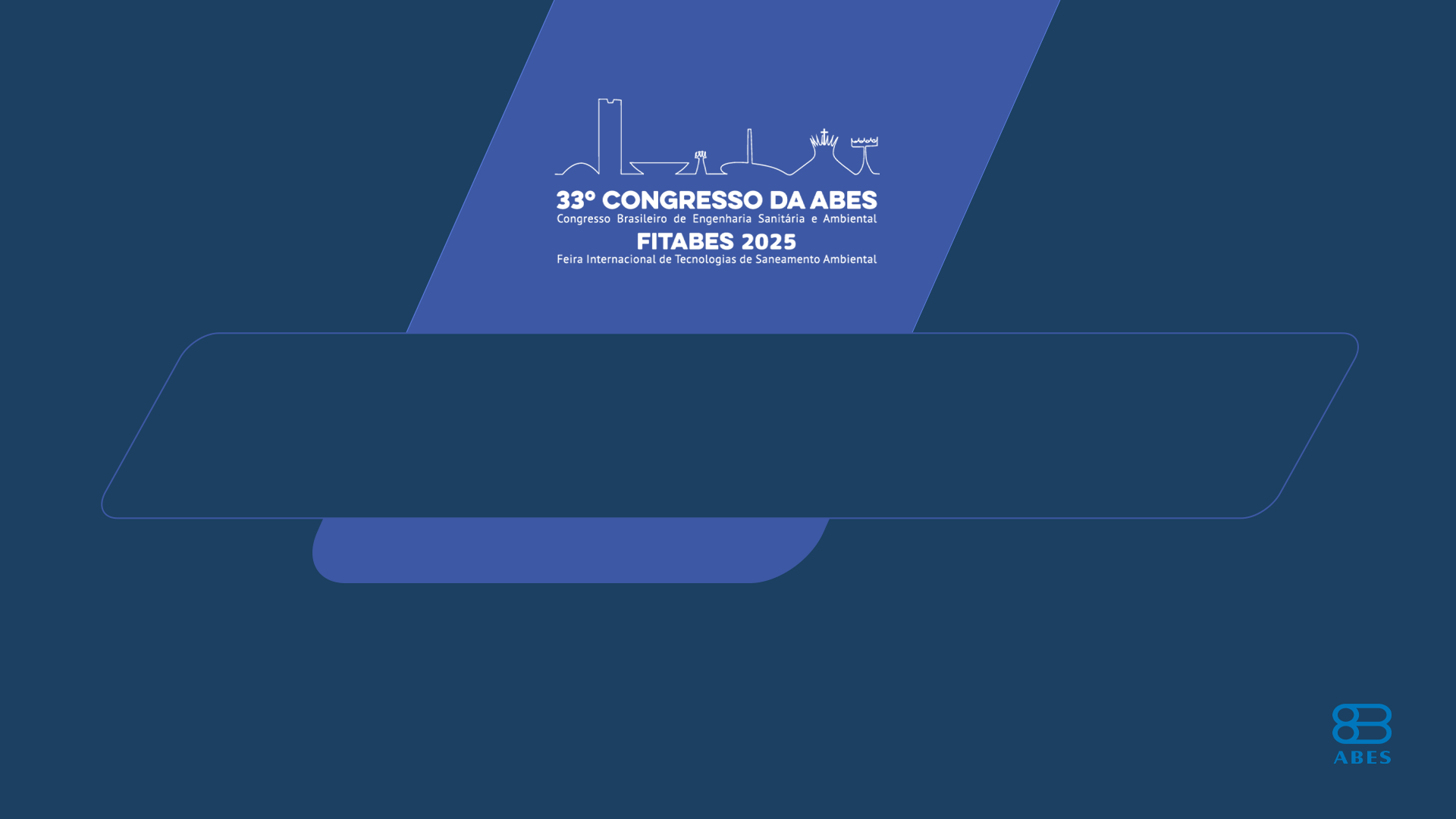 Título da apresentação
Autores:
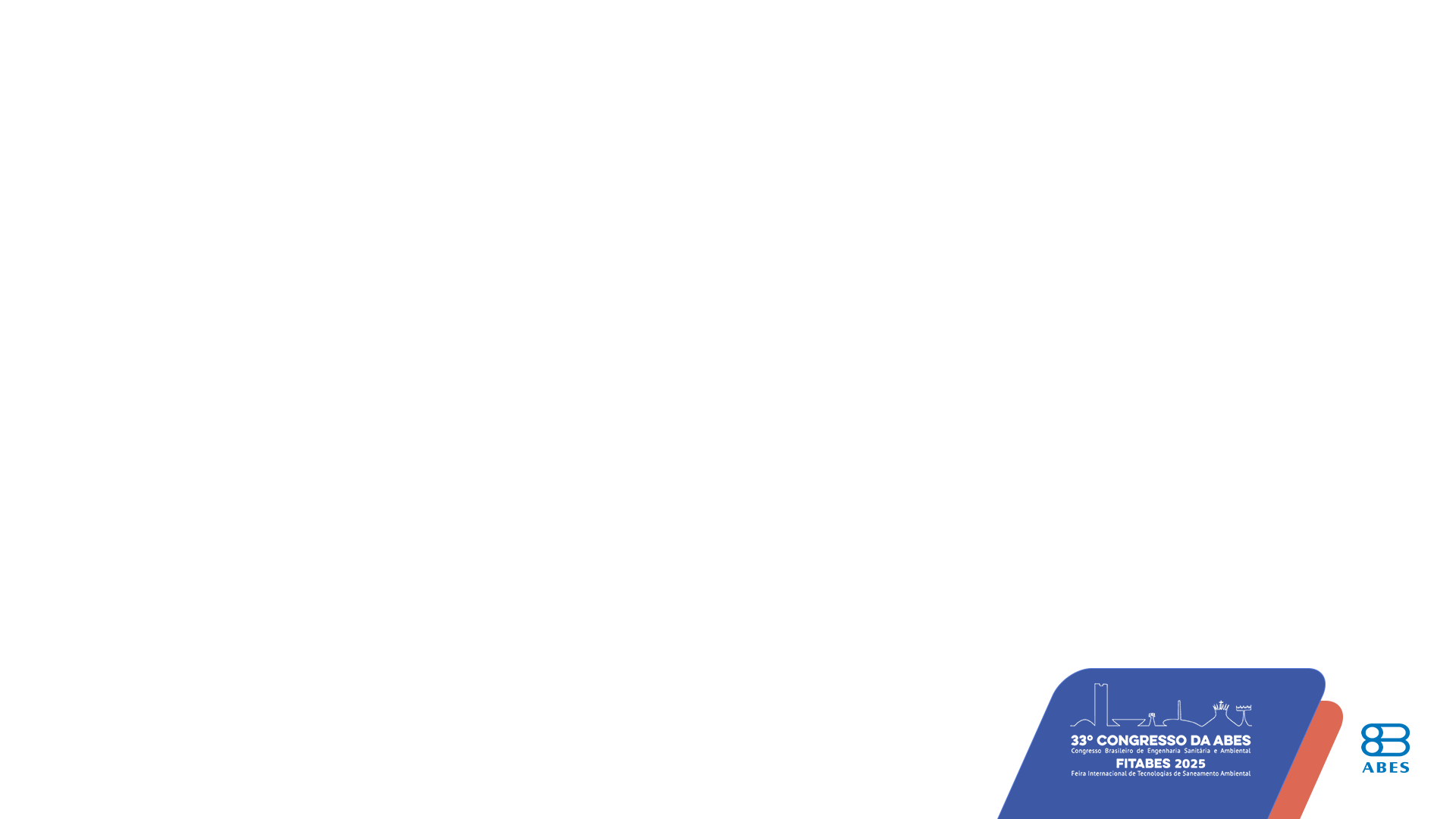 Título